RÉNOVATION DE LA FILIÈRE CARROSSERIE
PLAN NATIONAL DE FORMATION

 JEUDI 3 AVRIL 2025

GROUPE GRUAU 

SAINT BERTHEVIN
CAP CONSTRUCTION ET AMÉNAGEMENT DE VÉHICULES
Baccalauréat Professionnel CONSTRUCTION ET AMÉNAGEMENT DE VÉHICULES

BTS CONSTRUCTION ET AMÉNAGEMENT DE VÉHICULES
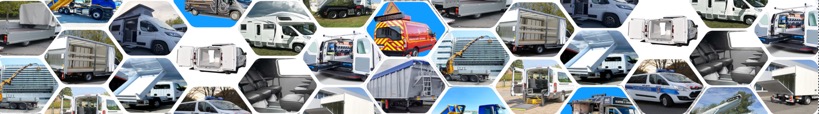 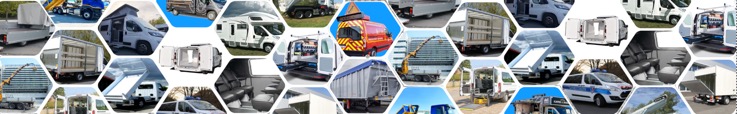 TABLE RONDE : 
Comment construire une relation école entreprise riche et développer les partenariats de la filière construction et aménagement des véhicules pour répondre aux besoins de la profession ?
Animée par Sébastien KONOPCZYNSKI, inspecteur de l’éducation nationale, académie de Lille
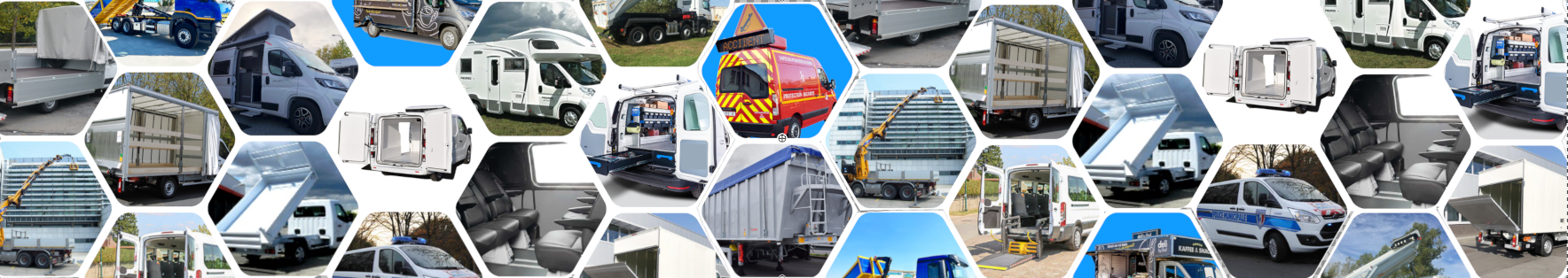 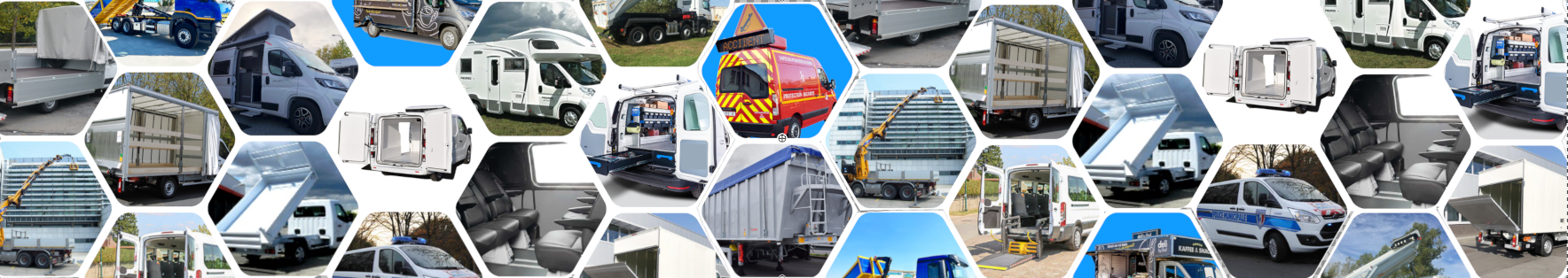 PNF 3 AVRIL 2025 GRUAU
TABLE RONDE
Patrick JACOB
 pilote mise au point produits,
 métrologie et outillages, GRUAU
Benoit DALY
 Secrétaire Général FFC Constructeurs
Laurence LANCELOT
 DRH, GRUAU
Loïc INFOSINO
 Enseignant, lycée des métiers 
entre Meurthe et Sânon, Dombasle sur Meurthe
Christophe SULLET
 Enseignant, lycée Paul Guérin, Niort
TABLE RONDE
Thème 1 : Les besoins actuels et futurs de la filière construction et aménagement de véhicules
" Quelles compétences sont les plus recherchées, et comment ces besoins évoluent-ils avec les avancées technologiques et les transitions écologiques ? "
TABLE RONDE
Thème 2 : Les Partenariats école-entreprise

"Comment les lycées et les entreprises peuvent collaborer pour répondre à ces besoins ? Quels types de partenariats existent déjà, et comment peuvent-ils être améliorés ?"
TABLE RONDE
Thème 3 : L'Impact de la formation en entreprise

"Les stages en BTS, les PFMP en CAP et BAC PRO et le développement de l’apprentissage sont des éléments clés dans la formation des jeunes. Comment peuvent-ils être améliorés pour mieux préparer les élèves aux réalités du marché du travail ?"
TABLE RONDE
Thème 4 : Promotion des métiers et attractivité de la filière

" Comment rendre les métiers de la construction et de l'aménagement des véhicules plus attractifs pour les jeunes ? Comment pouvons-nous mieux promouvoir ces filières et encourager les jeunes à s'y engager ?"
TABLE RONDE
Thème 5 : Innovations et perspectives d’avenir

" Innovations et perspectives d'avenir pour renforcer les relations école-entreprise dans le secteur de la construction et de l'aménagement des véhicules."
Centre d’études et de formation en partenariat avec les entreprises et les professions (Cefpep 2030) a pour mission de co-construire avec les partenaires du monde économique (entreprises, associations, fondations, organisations publiques…) des actions de formation continue pour les personnels de l’éducation.
MERCI POUR VOTRE ATTENTION
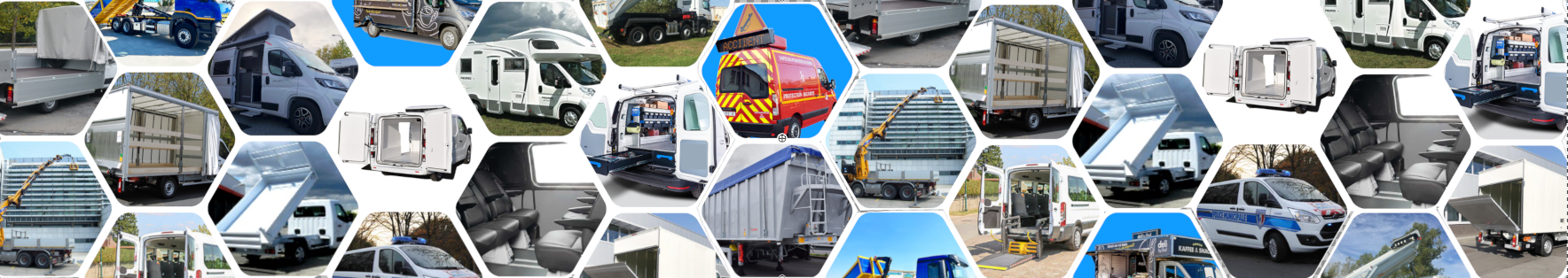 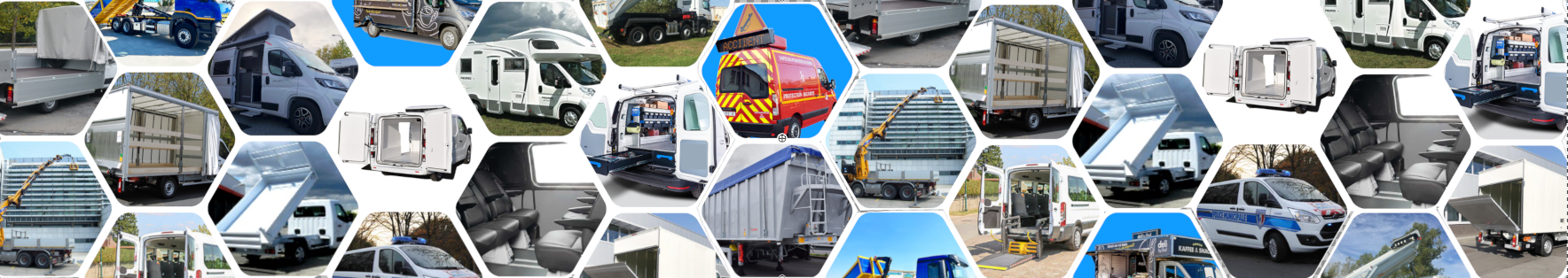 PNF 3 AVRIL 2025 GRUAU